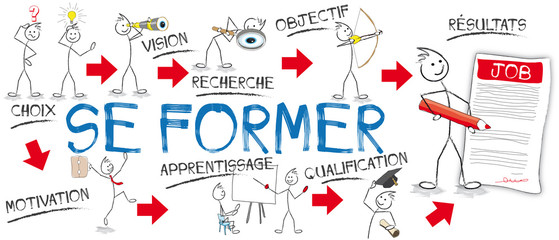 UE projet
TD4 - la démarche projet 
A.Bonhomme, INSPE 2020-2021
Rappel étape TD3: Présentation et choix d’un projet
Choix d’un projet /groupe
Les éléments constitutifs du projet
Motivation du projet : ses origines => pourquoi ce projet a été mis en place?
Les objectifs visés, éventuellement l’évaluation prévue => quelles acquisitions attendues?
Quelle est l’activité des élèves ?quelle est l’activité de l’enseignant?
Préparation, mise en œuvre : productions d’élèves, tâches, activités
L’organisation: rétroplanning, durée, planification des tâches
La collaboration (les partenaires, la communauté éducative…)
Etape 1  :  Enrichir le projet retenu
But : remettre en cause pour faire évoluer collectivement, et par les échanges, le projet retenu

Modalités : chaque équipe questionne le projet retenu à partir des différentes étapes de la démarche projet : cf document de la diapo suivante…
Etape 2: Préparer la présentation orale
Conditions de restitution:
20 minutes de présentation
8 minutes de question

Format de la présentation attendue:
	- un diaporama support
- une répartition du temps de parole équilibrée entre les différents membres du groupe lors de la présentation et durant la phase d’interrogation